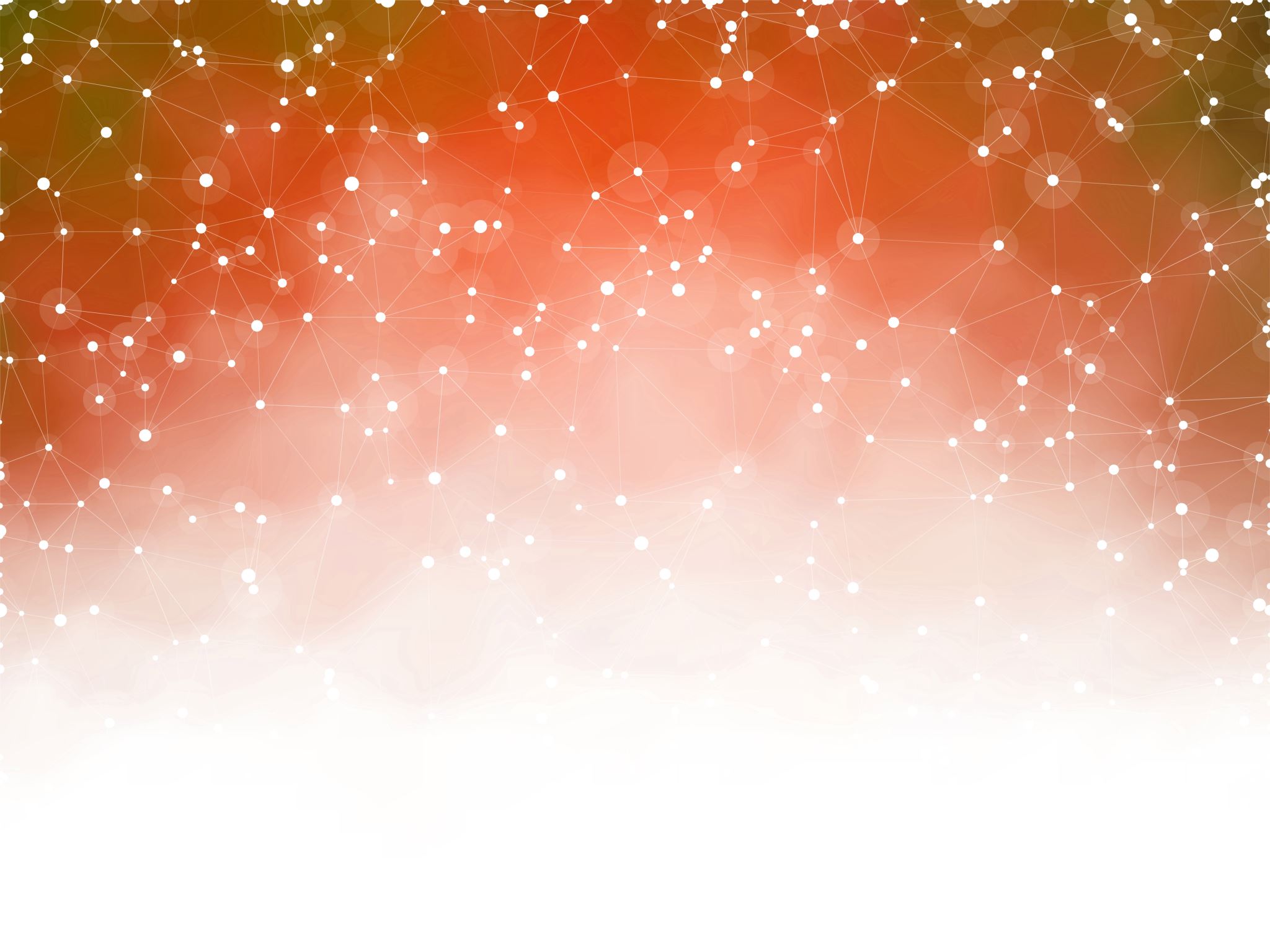 Desarrollo de habilidades lingüísticas en el contexto de la neurodiversidad






Profesor: Felipe Clavo E.
Fundamentos para una Educación Inclusiva - normativa vigente en torno a la inclusión en el aula.
Objetivos
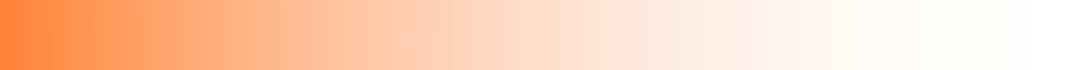 Analizar los fundamentos de la inclusion en un aula diversa.
Parte 1
Comprender los conceptos de diversidad y neurodiversidad en el contexto educativo actual.
Parte 2
Analizar el cambio de Paradigma entre el enfoque de integración al de inclusión
Parte 3
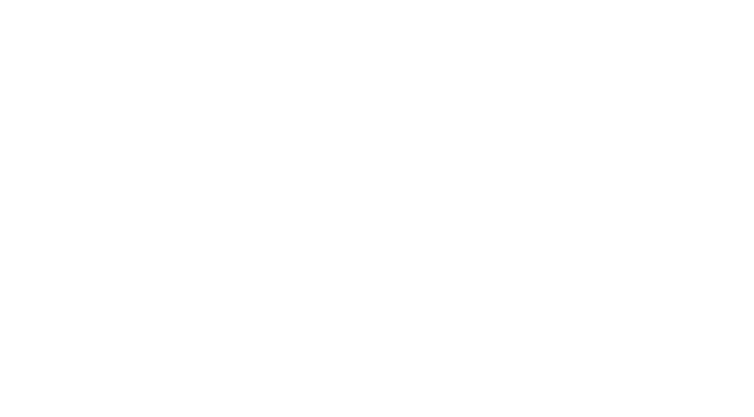 ¿Qué implica la concepción de inclusión hoy en nuestro sistema educativo?
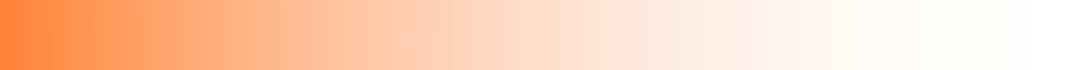 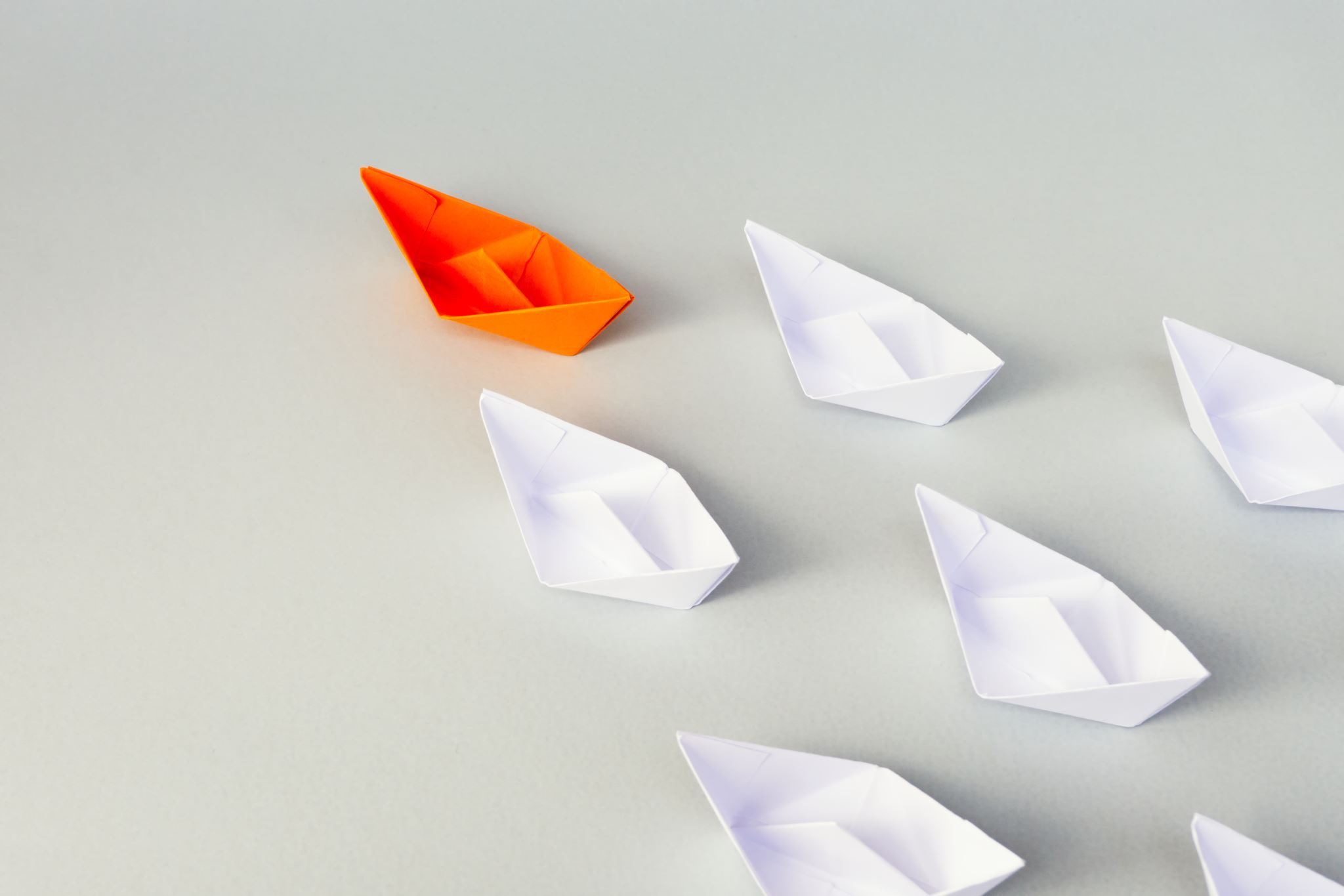 ¿Cuál ha sido su experiencia en la ruta de un aula inclusiva?
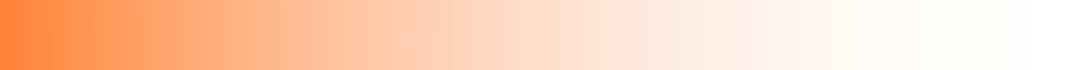 ¿Qué es la Diversidad?
Es una idea, un concepto y una forma de concebir la realidad educativa, cuya comprensión se vincula con la perspectiva epistemológica y académica desde la cual se plantee. 

En general, estas muchas veces se originan desde fuera de “lo educativo”.
[Speaker Notes: Post Colonialismo un conjunto de teorías que lidian con el legado de la colonización española y portuguesa desde el siglo XVI hasta el siglo XIX, o con la británica y francesa durante el siglo XIX

La teoría feminista post-estructuralista considera que el lenguaje y los discursos son los elementos más importantes en el análisis de las organizaciones sociales, en el significado social, y en las relaciones de poder y de la conciencia individual. La teoría feminista post-estructuralista argumenta que hay tres niveles de opresión en las mujeres en que la relación conocimiento/ poder se sitúa en el mundo occidental: Sexysmo, conocimiento patriarcal y falocentrismo.


Los estudios culturales son un campo de investigación de carácter interdisciplinario que explora las formas de producción o creación de significados y de difusión de los mismos en las sociedades actuales

El posmodernismo es un movimiento cultural, artístico y filosófico, que rompe con las características del modernismo. En este sentido, estableciendo como nuevas formas de comportamiento el consumismo y el individualismo. También se opone a la lógica y a la razón.

Teoría Queer es la elaboración teórica de la disidencia sexual y la de-construcción de las identidades estigmatizadas, que a través de la resignificación del insulto consigue reafirmar que la opción sexual distinta es un derecho humano]
Diversidad en la escuela
La Escuela ha tendido a distinguir entre el currículo escolar establecido y el mundo exterior caracterizado por la multiplicidad e hibridación que hoy florece en las sociedades contemporáneas.
						(Matus, 2005)
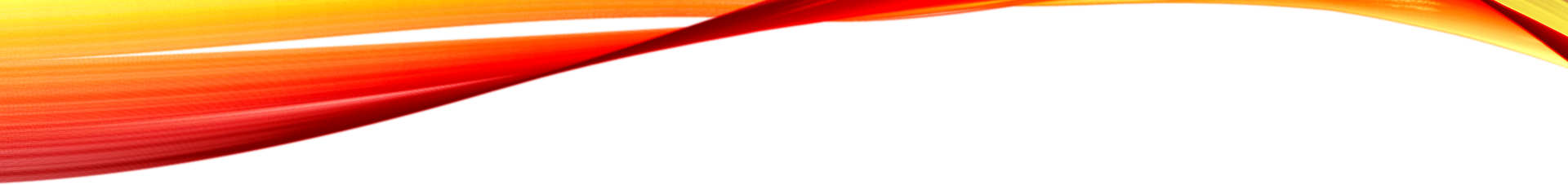 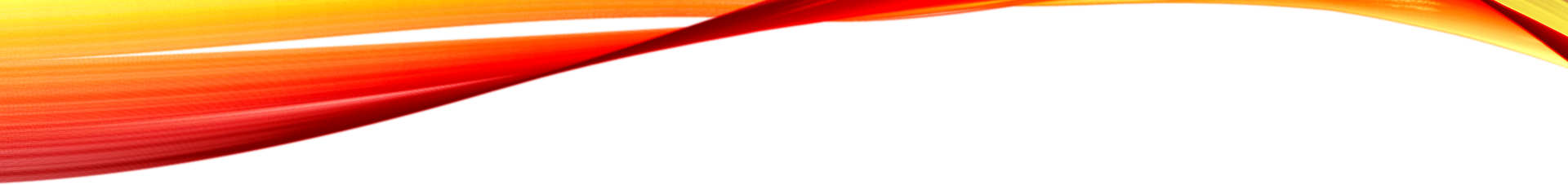 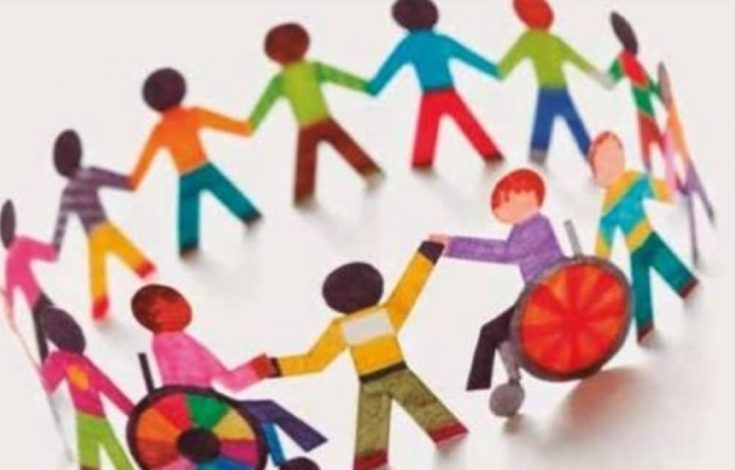 Diversidad e inclusión educativa
“Los fundamentos de la inclusión educativa consideran la diversidad como una oportunidad y sostienen el derecho de todo individuo de recibir una educación de calidad “. 

(Durán y Giné, 2011, pág. 163).
Diversidad en el contexto de la inclusión.
(Maldonado, 2018)
Hacia el concepto de Neurodiversidad
“es un neologismo que hace referencia a la forma positiva de acercamiento hacia la inevitable diversidad entre la neurología humana. Reconoce la composición del sistema neural como una combinación de capacidades y limitaciones” 

(Llerena, 2022)
“(…)Todos, absolutamente todos los seres humanos, tenemos neurodiversidad y diversidad funcional: en nuestro cuerpo y en nuestra mente.”
“Precisamente toda la educación va dirigida a contemplar esa diversidad en todos y cada uno de los seres humanos, y a adaptar sus instrumentos formativos para conseguir las máximas posibilidades que ofrecen las diversas dimensiones de nuestra inteligencia, llámense inteligencias múltiples (Gardner, 1983) o la denominación que cada uno elija.”
			
(Flores, 2016: 59)
Neurodiversidad
Neurodiversidad
“es un término basado en el autismo y en variedad de afecciones como: la dispraxia, dislexia, trastorno de déficit de atención, hiperactividad, espectro autista y síndrome de Tourette”  
		(Martínez y Martínez, 2022)

“En pocas palabras, el término refleja las muchas y variadas diferencias en el funcionamiento del cerebro de las personas. No hay una forma “correcta” o “incorrecta”. En cambio, existe una gran variedad de formas en que las personas perciben y responden al mundo, y estas diferencias deben ser aceptadas.” (
				Miller, 2023)

“(…) existe literatura que no distingue entre los referentes de discapacidad y neurodiversidad. Otros autores difieren de emplear estas dos representaciones como un mismo referente.”
			        (Llerena, 2022)
El paradigma de la Neurodiversidad
El movimiento de la Neurodiversidad
“(…) toma como base al concepto en sí del paradigma para realizar una praxis social a favor de los derechos e igualdad para la comunidad neurodivergente y neurominoritaria, fomentar el respeto y sea escuchada la opinión de este grupo luchando contra el fondo la sociedad que continua percibiendo que gran parte del problema se localiza en la persona, lo cual continua perpetuando la estigmatización de este colectivo”
“(…)se basa en la naturalización de la variación humana diversidad humana valiosa, y que la idea de normalidad, salud, o un estilo correcto de funcionamiento neurocognitivo es una ficción culturalmente construida, no más valida que la idea de que hay una etnicidad, género o cultura “normal” o “correcta” ”
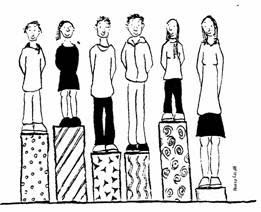 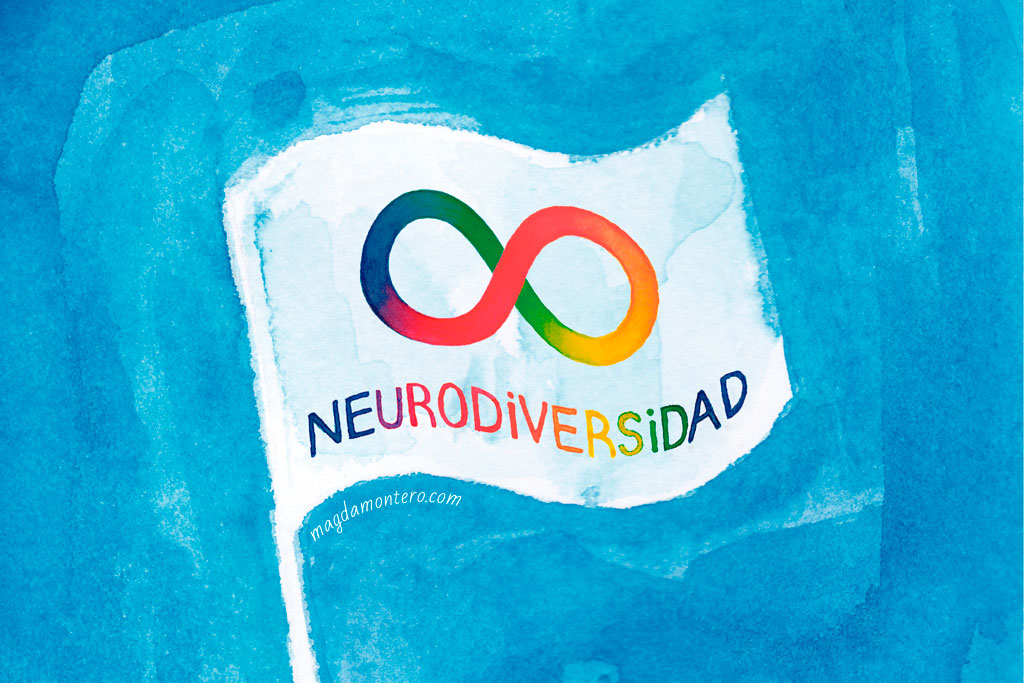 Hacia la Inclusión.
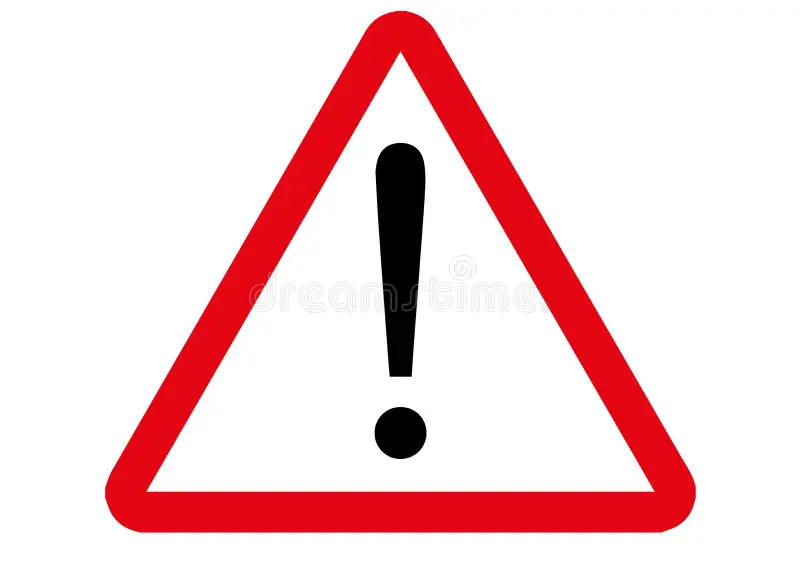 (Slee, 2011)
“Un Enfoque Dilemático para afrontar las dificultades de buscar la inclusión en el campo de la discapacidad que se construye minuciosamente mediante la reconsideración de los marcos de referencia legales, políticos y filosóficos (…)” (161)
“La diferencia no solo se considera natural, sino que se promueve como valor educativo y social. Por tanto, los beneficiarios de la inclusión no son solo las personas a las que hayamos considerado dignas de ingresar a la escuela” (163)
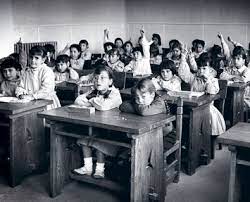 De la Integración a la Inclusión.
[Speaker Notes: - Década de los ’60: Entre estas acciones es importante mencionar la instauración en el Ministerio de Educación de la Jefatura de Educación Especial. Otro hecho de envergadura fue la creación de la Comisión 18, a partir de la cual se establecieron los centros y microcentros de diagnóstico (hoy equipos multiprofesionales) y los grupos diferenciales; se elaboraron los primeros planes y programas de estudios para la población con discapacidad y se desarrollaron instancias de perfeccionamiento para los profesores que trabajaban con alumnos con dificultades de aprendizaje y discapacidad.]
Integración escolar: es la consecuencia del principio de normalización, es decir el derecho de las personas con discapacidad a participar en todos los ámbitos de la sociedad, recibiendo el apoyo que necesitan en el marco de las estructuras comunes de educación.
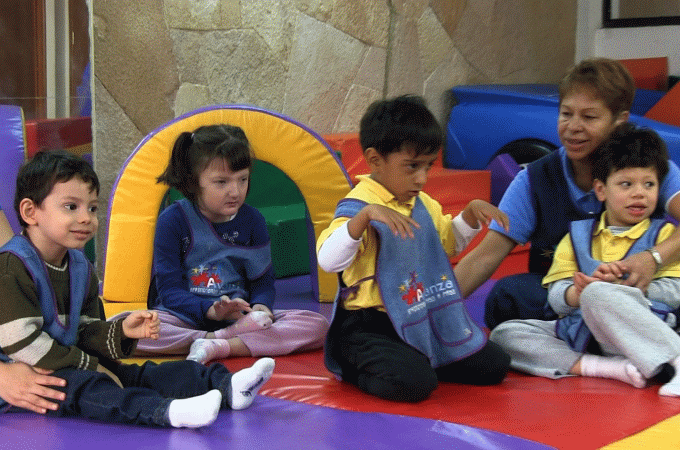 De la Integración a la Inclusión.
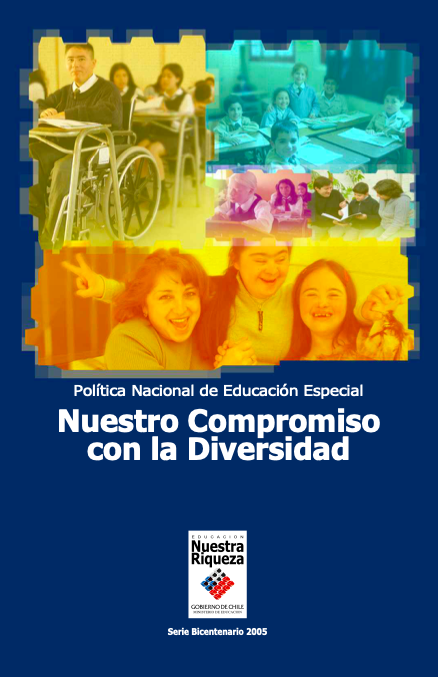 “En el caso de los alumnos que asisten a escuelas de educación especial es necesario asegurar que la enseñanza que se les ofrezca sea equivalente con el currículo común tanto como sea posible. 
En la actualidad, la mayoría de los planes y programas de estudios de estas escuelas no tienen como referente el marco curricular nacional, lo que dificulta que los alumnos puedan acceder a las competencias y contenidos establecidos para todos los demás. Esta situación impide validar y certificar sus estudios.”  
							(MINEDUC, 2005)
Necesidades Educativas Especiales (NEE): estudiantes “cuyas necesidades educativas individuales no pueden ser resueltas con los medios y los recursos que habitualmente utiliza el docente para responder a las diferencias individuales de sus alumnos y que requieren de ajustes, recursos o medidas pedagógicas especiales para ser atendidas”  
(MINEDUC, 2005)
De la Integración a la Inclusión.
“convoca a la inclusión desde la lógica de los derechos humanos, pero prescribe un modelo de integración con un fuerte énfasis psico-médico con diagnósticos y tratamientos pedagógicos individuales a través de la figura de el/la docente especialista” 
							(López et al, 2014)
N.E.E.
Permanentes
Transitorias
Las Necesidades Educativas Especiales Permanentes, son aquellas que interfieren en el estudiante para su  adecuada adaptación en función de las actividades de la vida diaria y dentro del mismo contexto escolar. Estas pueden ser limitaciones cognitivas, de comunicación, sensoriales o motoras.
Las necesidades educativas especiales transitorias, son aquellas que se presentan en algún momento de la trayectoria escolar del educando, debido a procesos madurativos están en vías de desarrollo, y que requieren el apoyo necesario para progresar en este.
Trastornos Específicos del Aprendizaje, Trastornos Específicos del Lenguaje (TEL), Trastorno Déficit Atencional con y sin Hiperactividad (TDA-H)
Discapacidad motora, Discapacidad Visual, Discapacidad Auditiva, Multidéficit, Trastorno del Espectro Autista y Discapacidad Intelectual.
Bajas expectativas.
“Entender las “deficiencias” o la discapacidad de los niños como la causa principal de sus dificultades educativas, nos desvía de las barreras existentes en. Todos los contextos y sistemas en el resto de los aspectos y oculta las dificultades que los niños “sin etiqueta” experimentan.”

											(Booth y Ainscow, 2011, 64)
Cambio de paradigma: desde la Integración a la Inclusión.
Cambio en la conceptualización de discapacidad
“Se considera persona con discapacidad a toda aquella que, como consecuencia de una o más deficiencias, con independencia de la causa que la hubiera originado, ve restringida su participación o limitada su capacidad de ejercer una o más actividades esenciales de la vida diaria, las que pueden ser agravadas por el entorno económico, social, político o cultural” (Ley 20.422, Artículo 2).
“El comenzar a hablar del entorno que envuelve a la persona en cuestión es un paso fundamental que acerca cada vez más el paso de la integración hacia la inclusión.”  (Cabrera, 2015: 46)
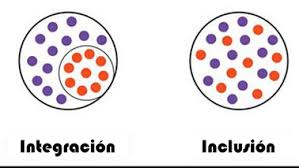 (Booth y Ainscow, 2011)
De la Integración a la Inclusión.
De la Integración a la Inclusión.
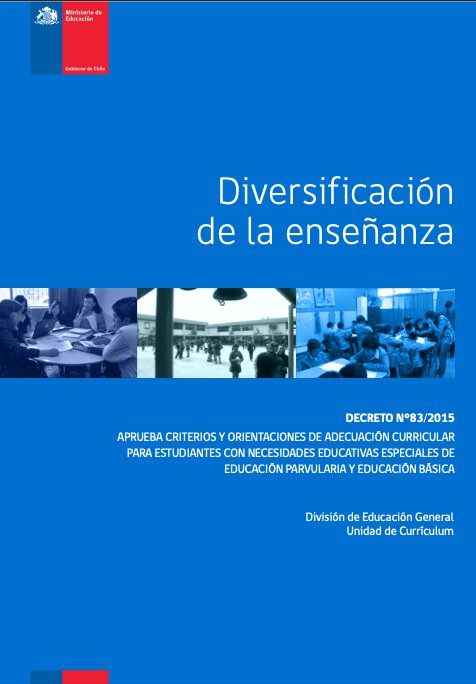 Principios del Decreto nº 83:
El sistema debe propender a ofrecer a todos los alumnos y alumnas la posibilidad de desarrollarse como personas libres
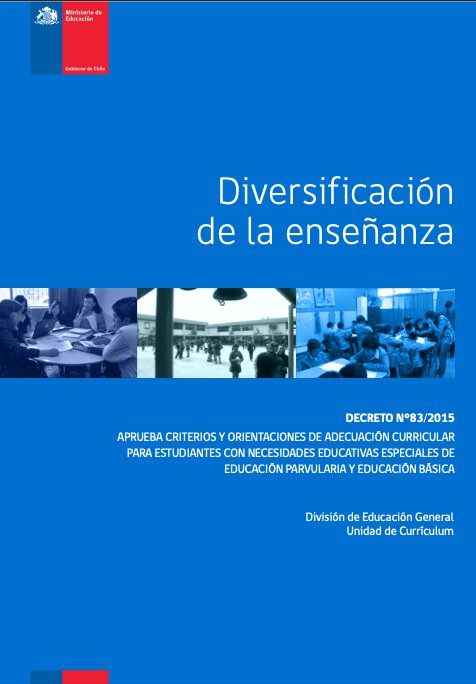 Igualdad de oportunidades.
El sistema debe propender, en la máxima medida posible, a que todos los estudiantes alcancen los objetivos generales que estipule la Ley General de Educación
Calidad educativa con equidad.
El sistema debe promover y favorecer el acceso, presencia y participación de todos los alumnos y alumnas,
Inclusión educativa y valoración de la diversidad.
El sistema debe proporcionar respuestas educativas flexibles, equivalentes en calidad
Flexibilidad en la respuesta educativa.
La Adecuación Curricular
La adecuación curricular es la respuesta a las necesidades y características individuales de los estudiantes, cuando la planificación de clases (aun considerando desde su inicio la diversidad de estudiantes en el aula) no logra dar respuesta a las necesidades educativas especiales que presentan algunos estudiantes, que requieren ajustes más significativos para progresar en sus aprendizajes y evitar su marginación del sistema escolar.
LA EVALUACIÓN DIAGNÓSTICA
EL DISEÑO UNIVERSAL DE APRENDIZAJE
Rumbo a la Inclusión.
“(…)constituyen algún grado de discapacidad cuando generan un impacto funcional significativo en la persona a nivel familiar, social, educativo, ocupacional o de otras áreas y que, al interactuar con diversas barreras presentes en el entorno, impida o restrinja su participación plena y efectiva en la sociedad, en igualdad de condiciones con las demás”
Principios de la Ley 21545
Principios de la Ley 21545
¿Cuáles son los desafíos futuros de la inclusión en nuestro país?
Consideraciones Finales
Sin duda ha habido un desarrollo en el camino a la inclusión. Desde la conceptualización de Diversidad, Neurodiversidad e inclusión educativa.
El desafío está en el aula: es ahí donde se va a propiciar de forma real el trabajo inclusivo de cada estudiante, a fin de acompañar en el proceso de su pleno desarrollo.
“El apoyo se da cuando los profesores planifican lecciones teniendo en cuenta a todos los niños, reconociendo sus puntos de partida, intereses, experiencia y enfoques del aprendizaje. Se da cuando los niños se ayudan unos a otros.” ((Booth y Ainscow, 2011, 70)